Perpetual Backsliding
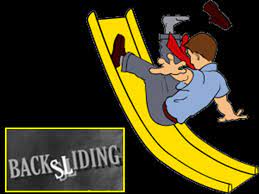 Jeremiah 8:4-13
Jeremiah 8:4-6
(4)  "Moreover you shall say to them, 'Thus says the LORD: "Will they fall and not rise? Will one turn away and not return?
(5)  Why has this people slidden back, Jerusalem, in a perpetual backsliding? They hold fast to deceit, They refuse to return.
(6)  I listened and heard, But they do not speak aright. No man repented of his wickedness, Saying, 'What have I done?' Everyone turned to his own course, As the horse rushes into the battle.
Background
Israel had sinned, taken into captivity
Jeremiah is telling them – Just because you are still here does not mean you are innocent.
They are in a perpetual backslide.
AND they refuse to return (repent).
WHAT ARE THE REASONS FOR THIS BACKSLIDING?
1 No self-examination
(Jeremiah 8:6)  I listened and heard, But they do not speak aright. No man repented of his wickedness, Saying, 'What have I done?' Everyone turned to his own course, As the horse rushes into the battle.
What have I done wrong?
1 No self-examination
1 Corinthians 11:28 – let a man examine himself

2 Corinthians 13:5 – Examine youselves if you are in the faith

James 1:25 – look into the perfect law of liberty
1 No self-examination
Boy wanting a job.
Store owner asked if he was responsible.
He said, Yes. When anything happens, I’m responsible.

FIRST WE MUST ASK – Ask “Is it I?”
2 Willful Ignorance
(Jeremiah 8:7)  "Even the stork in the heavens Knows her appointed times; And the turtledove, the swift, and the swallow Observe the time of their coming. But My people do not know the judgment of the LORD.

We sit in the class, hear the sermon – but still ignorant
2 Willful Ignorance
(Jeremiah 6:16)  Thus says the LORD: "Stand in the ways and see, And ask for the old paths, where the good way is, And walk in it; Then you will find rest for your souls. But they said, 'We will not walk in it.'
(Jeremiah 6:17)  Also, I set watchmen over you, saying, 'Listen to the sound of the trumpet!' But they said, 'We will not listen.'
2 Willful Ignorance
No opportunity to learn = one thing

Willful ignorance = is something else

Many Christians are not disciples (learners)
3 Covetousness
(Jeremiah 8:10)  Therefore I will give their wives to others, And their fields to those who will inherit them; Because from the least even to the greatest Everyone is given to covetousness; From the prophet even to the priest Everyone deals falsely.
3 Covetousness
Admit it. We are attached to things.
New, latest model, glitter, shine

(Luke 12:15)  And He said to them, "Take heed and beware of covetousness, for one's life does not consist in the abundance of the things he possesses."
4 No shame for sin
(Jeremiah 8:12)  Were they ashamed when they had committed abomination? No! They were not at all ashamed, Nor did they know how to blush. Therefore they shall fall among those who fall; In the time of their punishment They shall be cast down," says the LORD.
4 No shame for sin
What embarrasses you? Can you blush?
They could sin and not be ashamed of it!
Homosexual conduct
Fornication
Adultery
Conclusion from God
(Jeremiah 8:13)  "I will surely consume them," says the LORD. "No grapes shall be on the vine, Nor figs on the fig tree, And the leaf shall fade; And the things I have given them shall pass away from them." ‘ “

He will remove blessings from them.
God will consume them.